Lietuvių kalbos viktorina
Pirmokams
Mokytoja Lina D.
2013-04-08
Kas matuoja laiką?
Laikraštis
Laikrodis
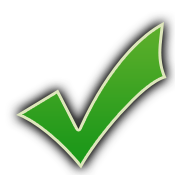 Laikdaris
Buvo vakar
Ieškojo, dainavo, sapnavo
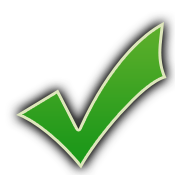 Ieško, dainuoja, sapnuoja
Ieškos, dainuos, sapnuos
Bus rytoj
Skambina, ragauja, kepa
Skambino, ragavo, kepė
Skambins, ragaus, keps
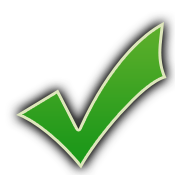 Išrinkite tinkamą dvibalsį
Š       NAS
ie
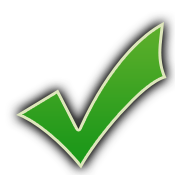 ei
uo
Išrinkite tinkamą dvibalsį
D         NA
ou
uo
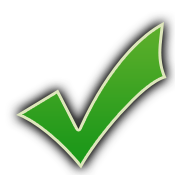 o
Kuriems žodžiams trūksta raidės y?
R_tas, k_la
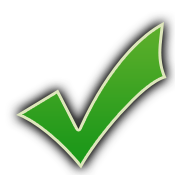 L_pa, m_li
R_tasi, mam_tė
Pirmas pavasario mėnuo
Sausis
Kovas
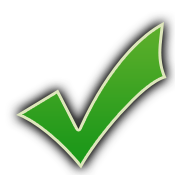 Birželis
Eina be kojų, muša be rankų. Kas?
Lazda
Laikrodis
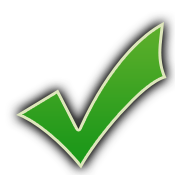 Batai
Pabaikite sakinį. Kai žmonės dar nebuvo laikrodžio išradę
senelis pirmas ėmė valandas skaičiuoti.
gaidžiai valandas skaičiuodavo.
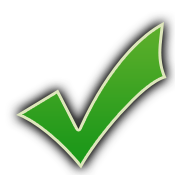 laikrodėliai laiko žingsnius matuoja.